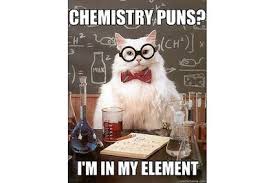 The Periodic Table Of Elements
Interactive Periodic Table
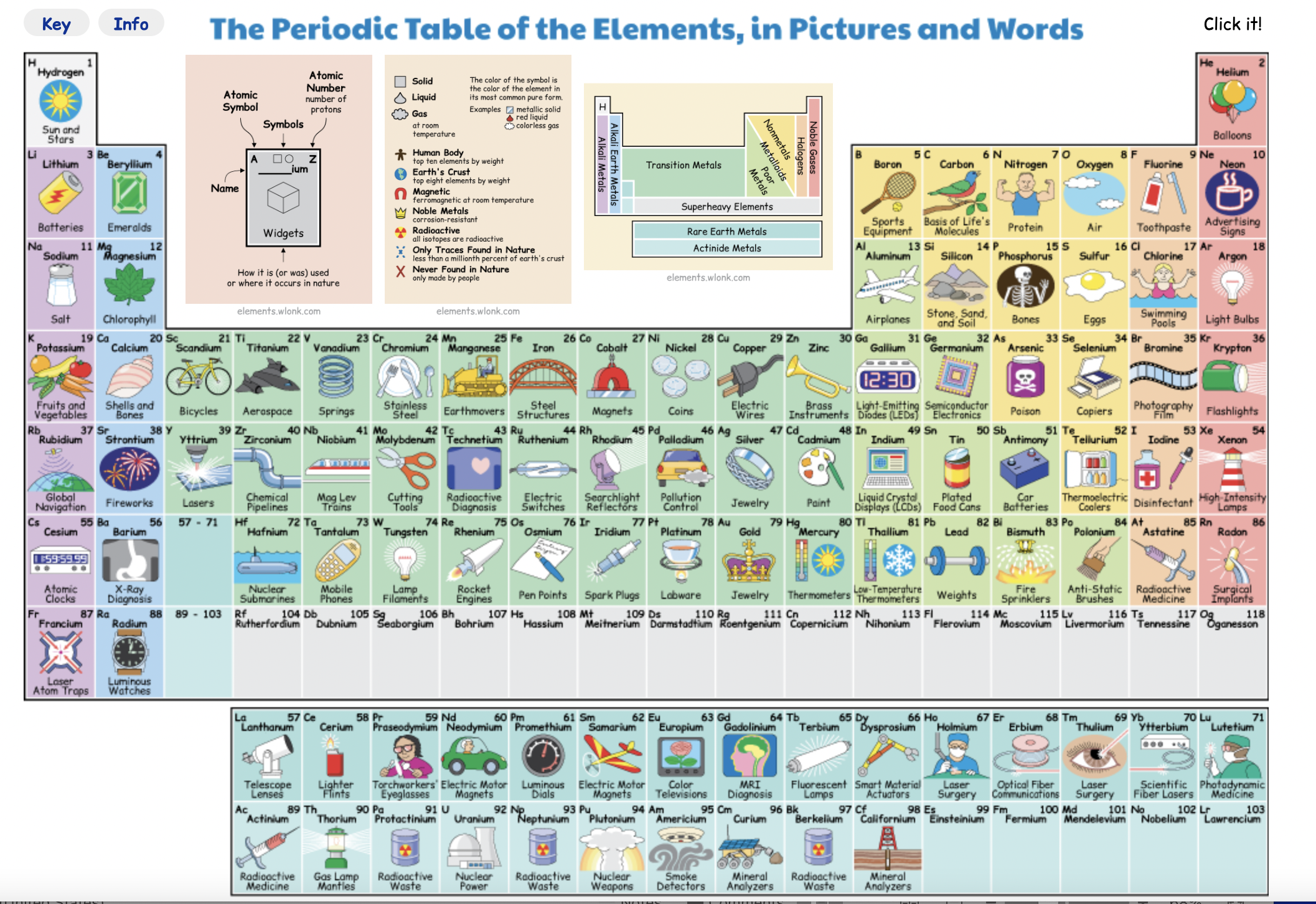 Start with the 9 elements you discovered yesterday – are the properties consistent with your data?
Look at other elements. Do you notice a trend in the table anywhere?
[Speaker Notes: https://elements.wlonk.com/ElementsTable.htm]
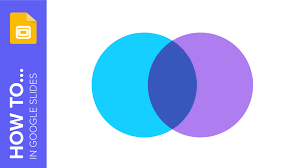 Metals,Nonmetals & Metalloids
Metals are typically hard, shiny, malleable, ductile, and good conductors of heat and electricity
METALS AND NON-METALS
Non-metals tend not to have these properties and are usually gases or brittle solids at room temperature
Metals and non-metals vary in their reactivity.
THE PERIODIC TABLE OF ELEMENTS
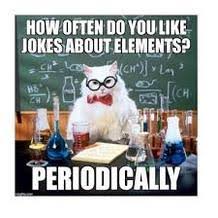 Chart containing information about the atoms that make up all matter
An element is a substance made up of only ONE type of atom. 
There are currently 118 identified elements
The table is organized based on their properties
Reminder that PROPERTIES are…
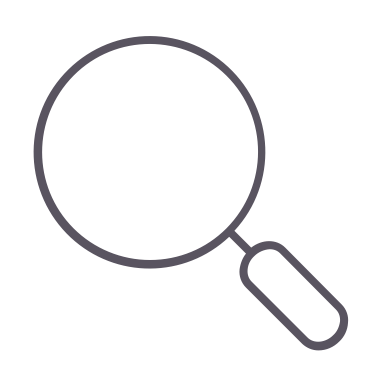 PHYSICAL PROPERTIES: include characteristics such as state and colour
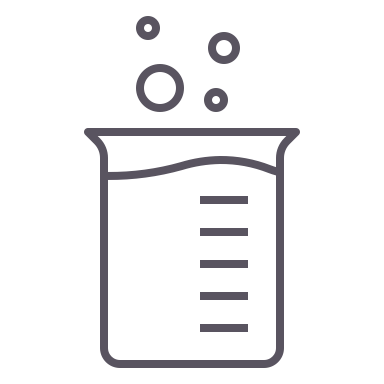 CHEMICAL PROPERTIES: describe a substance’s ability to react chemically with other  substances to form new products
THE PERIODIC TABLE OF ELEMENTS
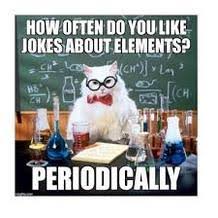 The chemical symbol for each element consists of 1 or 2 letters– the symbol is international
If the symbol is only 1 letter, that letter is capitalized
If it is 2 letters, the 1st letter is capitalized, and the 2nd letter is not capitalized.
Some cool and common elements
Some cool and common elements
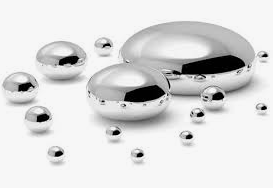 Some cool and common elements
So how did the table as we know it come to be?
In 1867, Russian chemist & teacher, Dmitri Mendeleev, wrote down the name of every known element on a separate card & included its known properties
Then he sorted and re-sorted the cards into rows and columns until he found a pattern.
Mendeleev’s special insight was that there needed to be HOLES in the table—places left for elements that had yet to be discovered. 
From the placement of the holes and the properties of the surrounding elements, Mendeleev was able to predict the properties of elements that were later discovered.
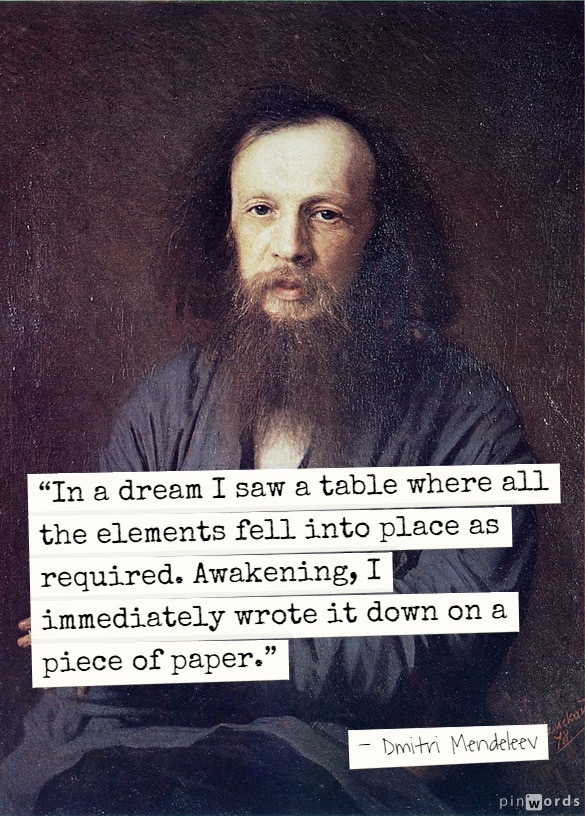 [Speaker Notes: In the 19th century, chemists began looking for a way to organize their observations of the elements. Could elements having similar properties be grouped together? What sort of properties could be used?]
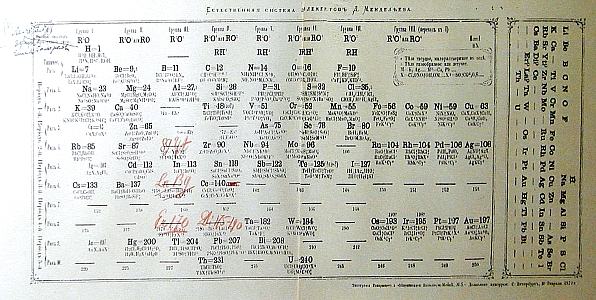 Notice the spaces 
he left
ORIGIN OF THE PERIODIC TABLE
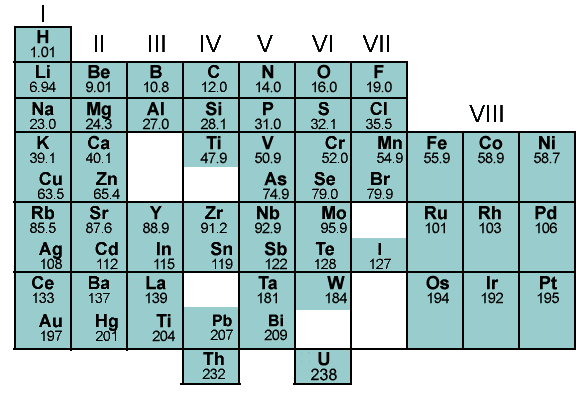 1ST PERIOD
2ND PERIOD
3RD  PERIOD
PERIOD
GROUP
Table organization
metals
non-metals
metalloids (semi-metals)
non-metals
*gases @ room temp
Chemical families are organized vertically
Chemical Family:  ALKALI METALS
(Group 1, excluding hydrogen)
Highly reactive
Reactivity increases as you go down the table
React with both oxygen and water
Low melting points (all below 200˚C)
Soft and can be cut with knife
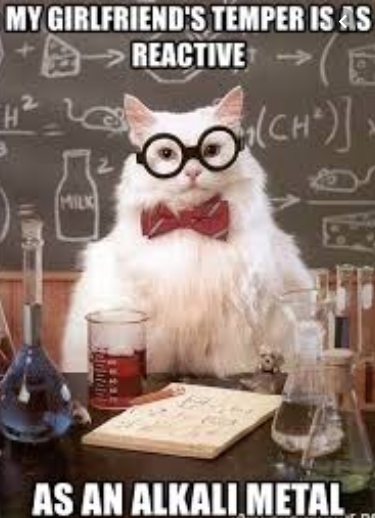 Chemical Family:  ALKALINE EARTH METALS
(Group 2)
Less reactive than alkali but will burn in air if heated
Produce bright flames and are used in fireworks
React with water but less vigorously than alkali
Low melting points (all below 200˚C)
Soft and can be cut with knife
Chemical Family: HALOGENS
(Group 17)
Non-metals
Highly reactive
States at room temp:
    Fluorine and chlorine = gases
    Bromine = liquid 
    Iodine = solid
Astatine is  v. rare (no one has collected enough to determine its physical properties)
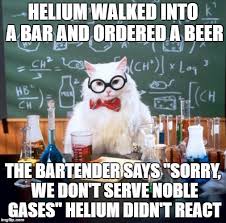 Chemical Family: NOBLE GASES
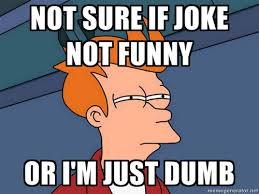 (Group 18)
Most stable
Unreactive
At room temp:
colourless
odorless
gases
Some glow (use electricity to ‘excite’ atom)
Periodic Table
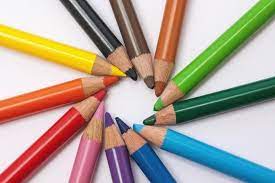 [Speaker Notes: The atomic mass of an element is based on the mass of the protons, neutrons, and         electrons of the atoms of that element. The mass of the proton and neutron are about the same, but the mass of the electron is much smaller (about 1/2000 the mass of the proton or neutron). The majority of the atomic mass is contributed by the protons and neutrons.]